CHEF(シェフ)食卓で使える電気調理鍋
【提案書】
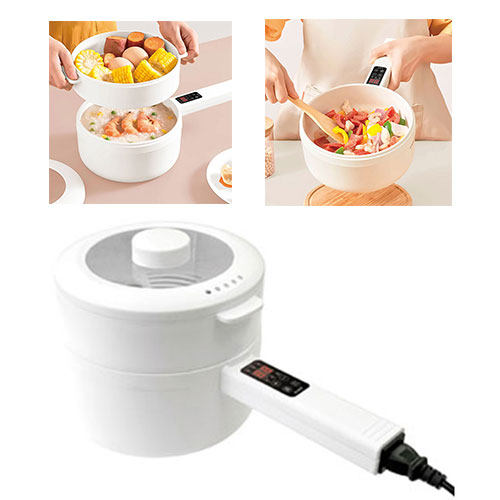 電気式で火を使わないためリビングやダイニングテーブルの上などでも調理できる、とっても便利な片手鍋です。料理イベントやキャンペーンの景品用などにもおすすめの商品です。
特徴
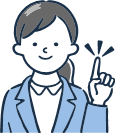 納期
納期スペース
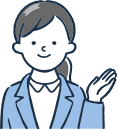 仕様
素材：ステンレススチール（セラミックコーティング）･PP・ガラス
サイズ：鍋本体/113×365×200mm
包装：化粧箱
備考：箱サイズ：120×410×210mm　容量/1500ml､電源/AC100V-550W､付属品/鍋蓋･蒸し器･電源コード
お見積りスペース
お見積